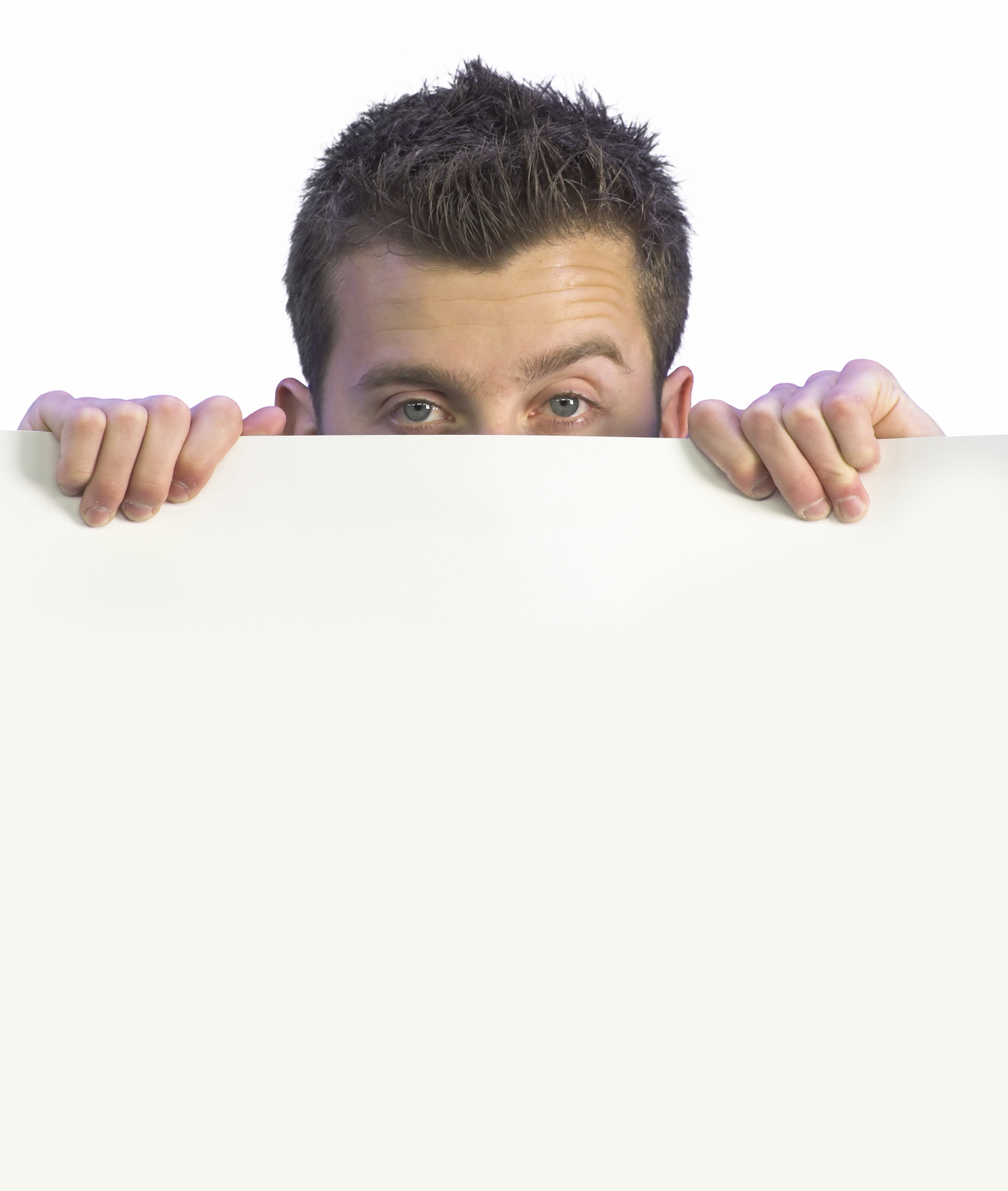 343  Année pastorale
e
2017 -  2018
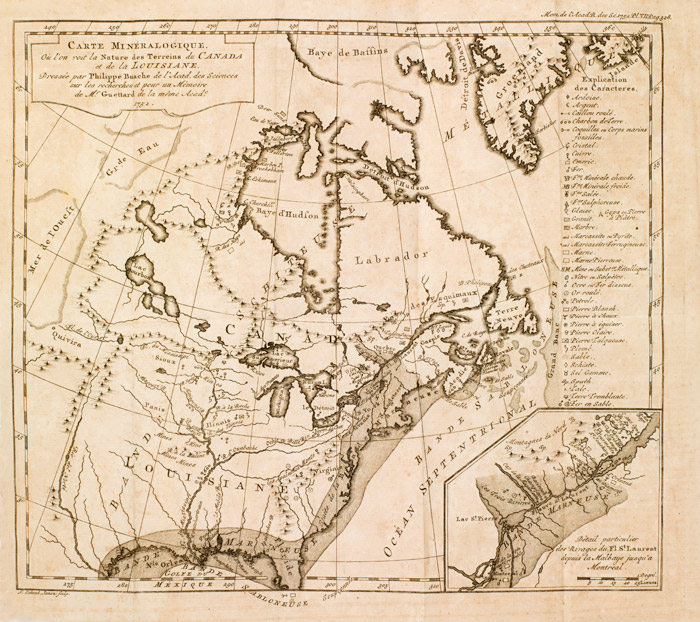 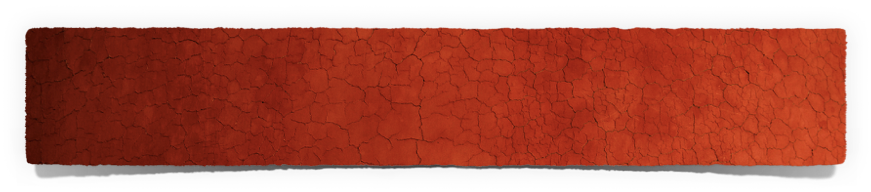 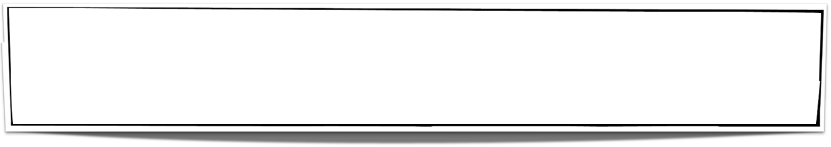 1659 - Arrivée de Mgr François de Laval à Québec
1674 - Érection canonique du Diocèse de Québec
Ensemble pour la mission !
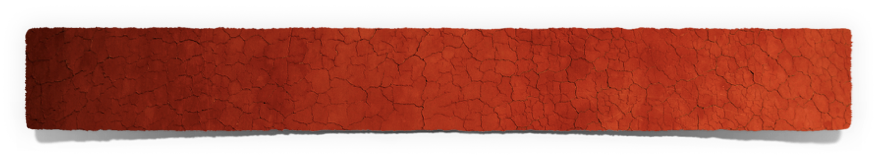 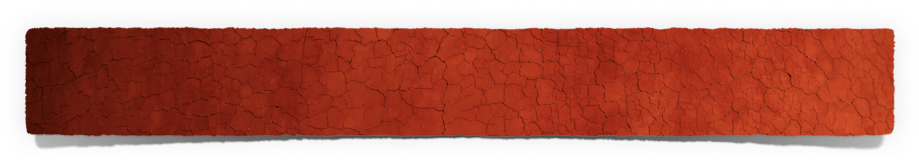 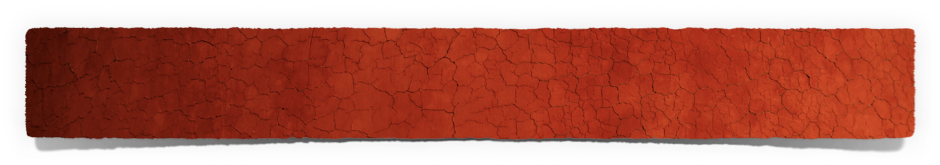 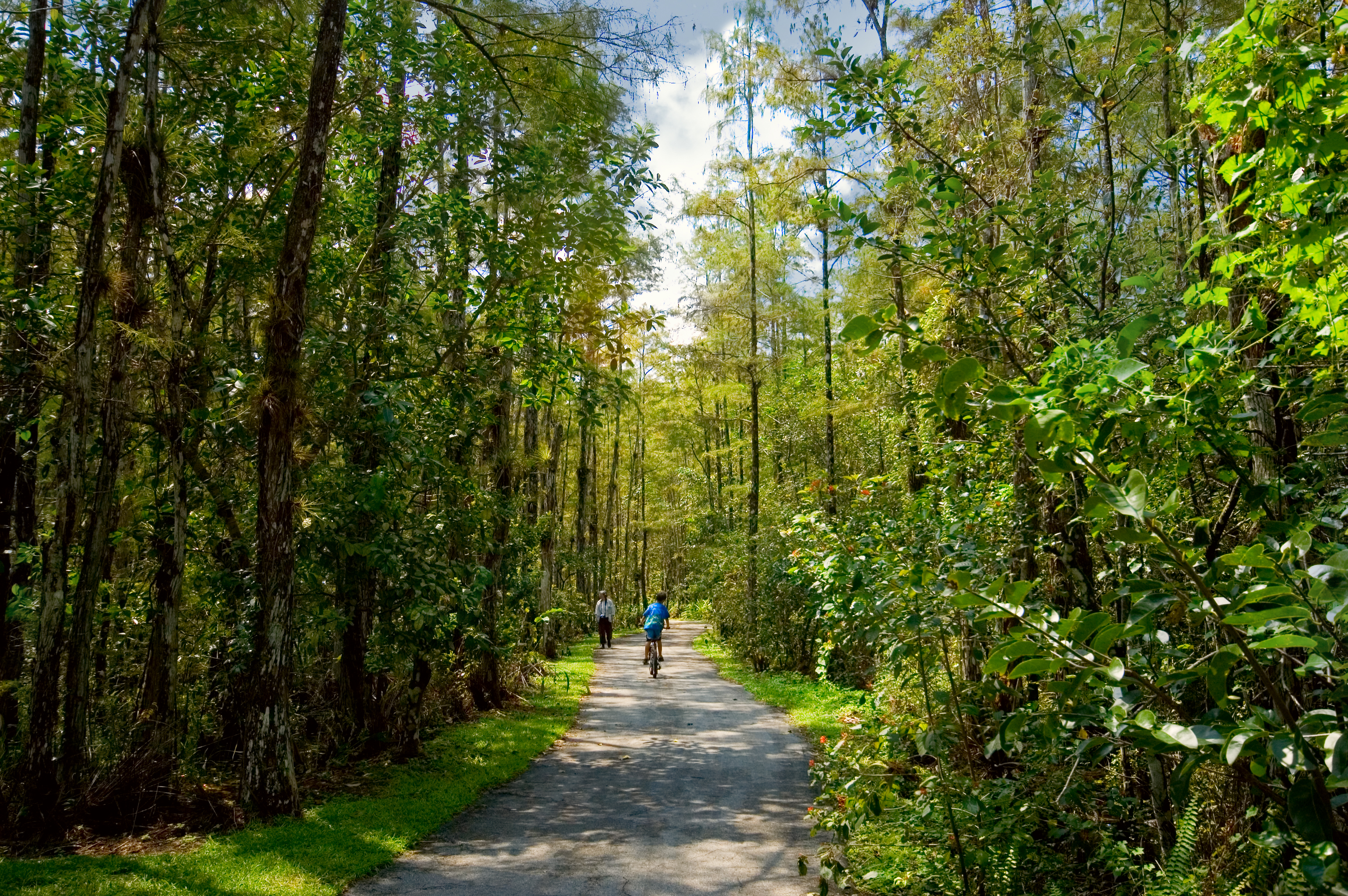 1995  - Synode du Diocèse de Québec
2004 - Congrès - avenir des paroisses
2011  - « La charité du Christ nous presse »
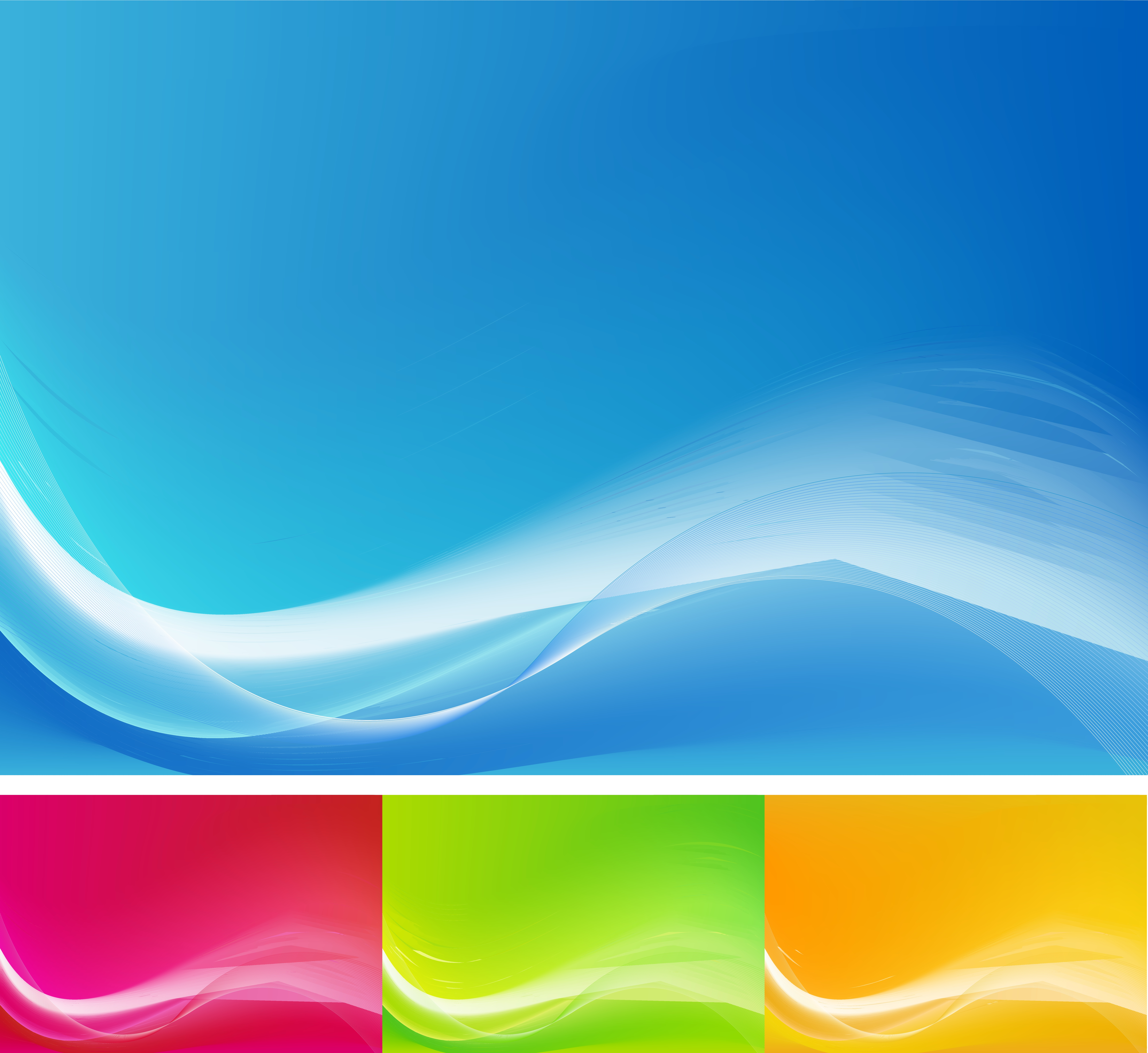 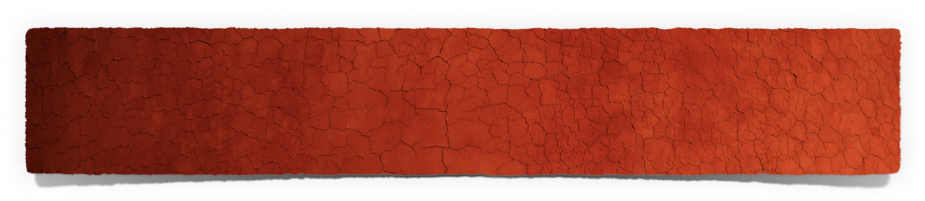 Des textes qui alimentent
notre réflexion et notre action…
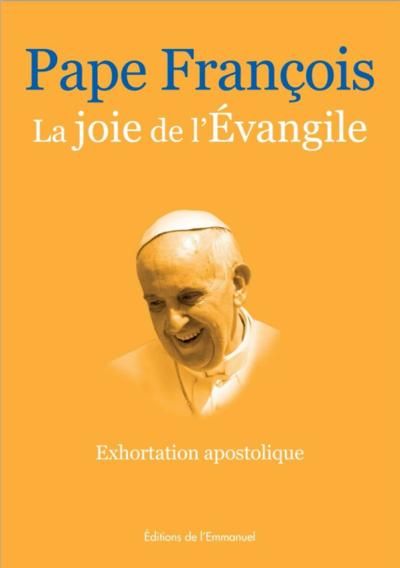 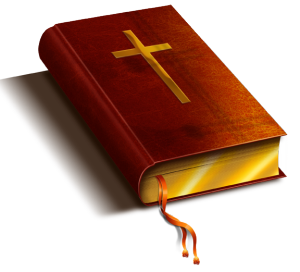 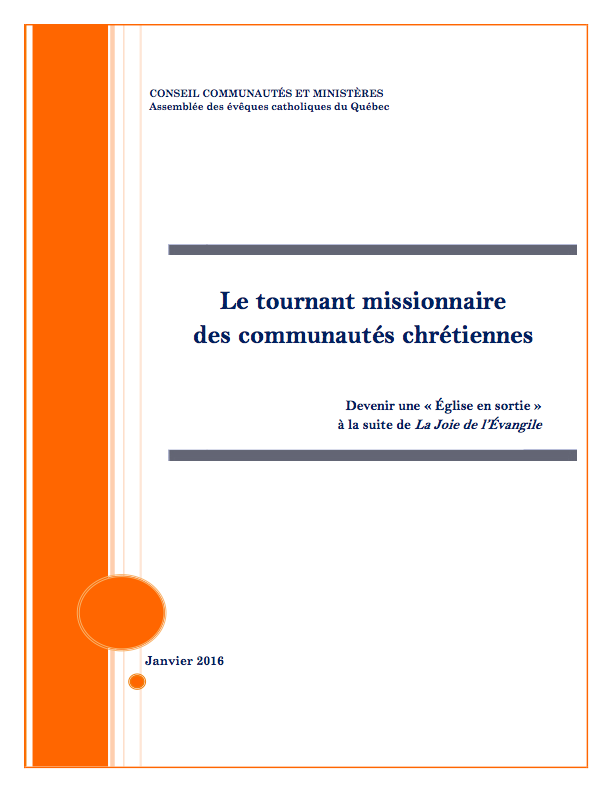 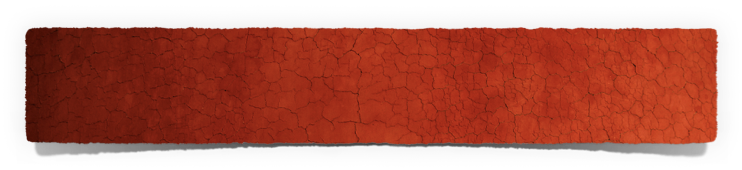 La vision diocésaine
Renouveler la rencontre
personnelle et communautaire
avec le Christ
pour former des communautés
de « disciples-missionnaires ».
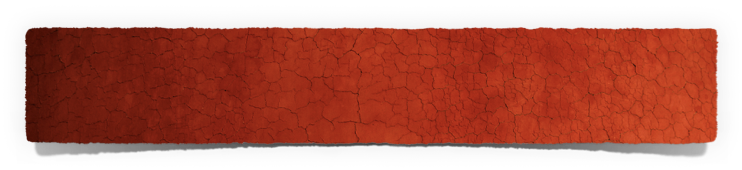 La vision diocésaine
Proposer ou renouveler
la rencontre
personnelle et communautaire
avec le Christ
pour former des communautés
de « disciples-missionnaires ».
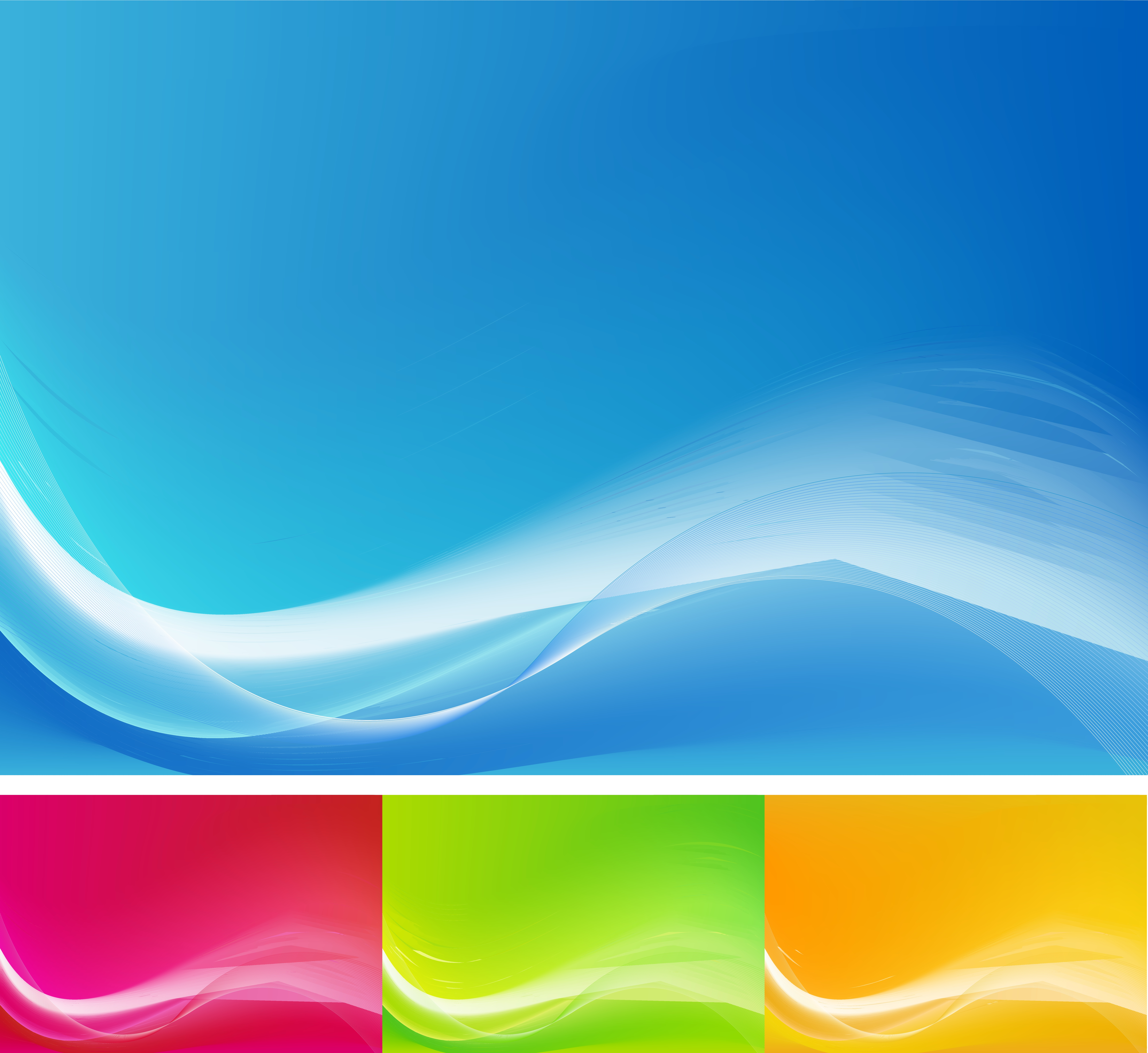 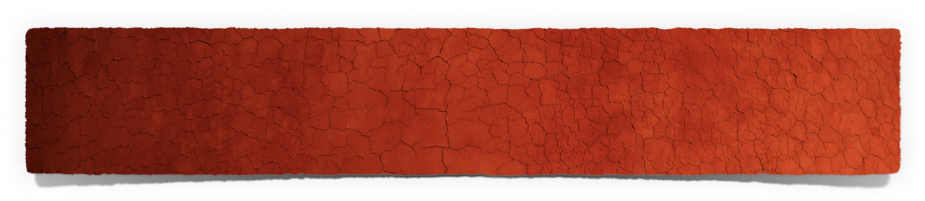 Trois grands thèmes de la journée 
et de la soirée
1. La rencontre avec le Christ
2. Les communautés de
     disciples-missionnaires
3. Le leadership partagé
     la co-responsabilité